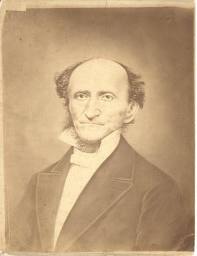 The Proper Distinction Between Law and Gospel by CFW Walther
~ The Thirty-First ~
Evening Lecture
Review:
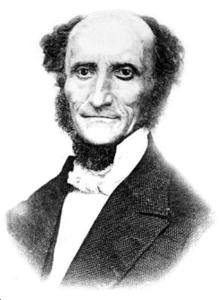 What do you need to be careful about when speaking concerning the sins of believers?
How is a “pilgrim attacked by a highwayman” like a Christian who has sinned?
What’s the difference between falling into a sin and living in sin?
2
[Speaker Notes: was the first President of the Lutheran Church - Missouri Synod and its most influential theologian.]
1. What does Walther refer to as  “two of the greatest problems with which the mind of man is wrestling”? (pg 324 top)
“The fact that sin exists and the question how it originated.”
“Even the more serious philosophers of pagan antiquity were occupied with this highly important and grave subject.”
“But after all is told, they did not perceive the terrible abomination that sin is.”
3
2. Complete the sentence: “it is a pity that even in the midst of Christendom there are people without number, both baptized and unbaptized, who…” (pg 324 middle)
“…who do not know what sin is.”
“Rationalists claim that man is naturally good and becomes evil and sinful only through evil examples.”
“Others, like the pantheists, atheists, and materialists, claim that sinning is in no way worse than eating when you are hungry or drinking when you are thirsty.”
“This blindness concerning sin is the chief cause of the almost universal rejection of the Gospel in our time.” (!)
4
3. Therefore, Walther says, one of the most important prerequisites of the pastoral ministry is what? (pg 325 top)
“That he know how to depict for his hearers the true nature of sin in terms that are as plain and distinct as they are terrible, drastic, and impressive.”
“Without a real knowledge of what an awful thing sin is man cannot understand and accept the Gospel.”
5
Thesis XIX
In the fifteenth place, the Word of God is not rightly divided when the preacher speaks of certain sins as if they were not of a damnable, but of venial nature.
6
4. Walther says that a distinction must be made between “mortal” and “venial” sins. They differ as to their effect. What is the effect of mortal sins upon the believer who commits them? (pg  325 middle)
“ Sins which expel the Holy Ghost and bring on spiritual death are called mortal sins.”
7
5. What are “venial” sins? (pg 325 bottom)
“Venial sins are termed such as a Christian commits without forfeiting the indwelling of the Holy Spirit. ”
“They are sins of weakness or rashness; frequently they are called the daily sins of Christians.”
Helpful definition from Franz Pieper’s Dogmatics: “As to their effect, sins are divided into mortal sins and venial sins. Mortal sins are those which result in the death of the sinner. This term takes in all the sins of the unbelievers. In the case of the believers those sins are called mortal which force the Holy Spirit to depart from one’s heart, which destroy faith. Venial sins are sins which, though they in themselves merit eternal death, our daily forgiven to the believer. They are also called sins of weakness. They do not drive the Holy Spirit from the heart, do not extinguish faith… Any sin may become a mortal sin if we persevere in it against the admonition of our conscience.”
8
5A. In addition, John Ude, professor of dogmatics, offers the following points on this subject:
The line is not drawn by the seriousness of the sin itself but rather by the absence of repentant faith.
Since we cannot see the heart, we must be very careful about concluding that repentant faith is absent.
The willful desire to continue in sin without repentance is the flesh driving out the Spirit-created new man.
When in a "Christian" the struggle of the Spirit against the flesh has ceased and sin has dominion, this person has fallen from faith.
9
6. A minister who preaches Gospel without first preaching Law is like a sower who does what? (pg 326 top)
“A preacher who does not preach both does not deserve the name of an evangelical minister, but is a false leader and is sowing the Gospel as if he were casting wheat into the ocean, where no crop can be raised.”
10
7. What is one reason why Christians dare not treat even the slightest Law of God as a matter of no importance? (pg 326 bottom)
“The Lord had to fulfil every Law and every commandment in our stead!  It is shocking in any man, poor, sinful worm that he is, to want to dispense with a single Law of God and to treat it as a matter of no importance.”
“A true Christian manifests himself as a person who fears to commit a single sin.”
11
8. As bad as it is to regard certain sins as unimportant, what’s even worse? (pg 327 top)
The Lord also speaks of a person “who shall teach men so.”
“It is much worse when [the minister] preaches his lax views and leads men to perdition by his preaching.”
12
9. The Law must be preached! It’s true that God is Love, but He is also what? (pg 327 middle)
“He is also Holiness and Righteousness.”
13
10. In Matt. 12, 36 Christ says: I say unto you, That every idle word that men shall speak, they shall give an account thereof in the Day of Judgment. How must Christians view even such “idle words”?(pg 327 bottom)
“Even for an idle word Christians must ask God’s pardon with a contrite heart and promise to guard their lips better in the future.”
“If God were not to forgive their idle words, these alone would damn them. There is no sin venial in itself.”
14
11. Suppose God’s Law had a thousand Commandments, how many would we have to break to be eternally condemned? Which passage tells us that? (pg 328 top)
“If a person had kept nine hundred and ninety-nine out of the thousand commandments, he would be guilty of the whole Law. That applies to every one of the so-called venial sins.”
Jas. 2, 10: Whosoever shall keep the whole Law and yet offend in one point, he is guilty of all.
15
12. I John 1, 7 we read: The blood of Jesus Christ, His Son, cleanseth us from all sin. This passage obviously tells us about the wonderful grace of God! But it also implies something about sin, which is what? (pg 328 middle)
“The blood of Jesus Christ, the Son of God, must have been required also for canceling the so-called venial sins.”
Therefore, “venial sins in themselves must also be mortal sins” (according to their nature, that is, even the slightest sin carries with it the sentence of eternal death).
16
13. Walther makes the point that sin is rebellion against God. God is the king who has posted his “manifesto” (the Law) to the world. What does the sinner in effect do to that manifesto? (pg 328 bottom)
“he tears down the manifesto which a king has had posted in public and tramples upon it.”
17
14. How is a real Christian, though he be a sinner, unlike a brazen criminal? (pg 328 bottom)
“A true Christian is not like a brazen criminal who carries his head high; he is not hard-hearted, but contrite.”
“If he is reminded of any word that God has spoken, he accepts it immediately with due humility. Anybody may utter a warning or a rebuke to a Christian, and it will be accepted.”
“Without a broken spirit a person may talk ever so much about the Christian faith; it is all worthless.”
18
15. Matthew 5:21 – 22 is a revealing passage. What is Jesus’ point? (pg 329 middle)
When Christ says: “He is in danger of the Judgment,” He treats anger and murder alike.
19
16. According to Walther, what is the true nature even of so-called “venial” sins? (pg 329 bottom)
“All these texts prove that the so-called venial sins are not venial in themselves, in their nature, but damnable, mortal sins.”
20
17. The Roman Catholics have a downright anti-Christian doctrine on this matter. What do they teach about venial sins? (pg 330 top)
“…that no absolution is required for venial sins.”
“Among venial sins the Romanists number sinful desires that do not materialize in acts.”
21
18. Which false teaching does Luther say amounts to “trampling Paul and Christ underfoot”? (pg 330bottom)
“…to deny that a person sins even in his good deeds, that venial sins are such not by their nature, but solely by the mercy of God, or that sin remains in an infant also after baptism.”
22
19. Luther decries the “miserable theologasters” who teach that venial sins are not serious. What does Luther warn is “not a trifling matter”? (pg 331 top)
“It is not a trifling matter to depart from the Law and will of God a hairbreadth, nor is the mercy of God which pardons venial sins a trifling matter.”
“Let us beware of this pharisaical leaven!”
23
20. People who are not concerned about “venial” sins are doing what according to Luther? (pg 331 middle)
“securely snoring away in their sins and are not aware that they are committing gross sins.”
“Any person who is not in constant fear of being full of mortal sins and does not act accordingly, will scarcely be saved.” (!!)
24
21. “Venial sins” are indeed serious, but Luther goes even further. Not even what can bear the scrutiny of God’s judgment? (pg 331 middle)
“Even good works cannot bear the scrutiny of God’s judgment, but are in need of pardoning mercy.”
25
22. What fact about God’s justice does Walther say we must constantly remind ourselves of? (pg 331 bottom)
“Always remind yourselves that, if God were to deal with you according to His justice, you would belong in hell, not on a pleasant couch.”
26
23. What timeless truth was expressed by the 17th century theologian Johann Dannhauer? (pg 332 top)
“Sin is as great as He is who is offended by it.”
“Since God is offended by sin, there is in sin an immeasurable wickedness and an immeasurable guilt.”
27